Revision
Part 6

Q26 to Q30 of National 5 Prelim
Revision Part 6
Revision Part 6
26. Describe a way you can limit a user’s choice when entering data into an information system. (1)

You can use a restricted choice, a drop down menu which shows the selection options you can make.
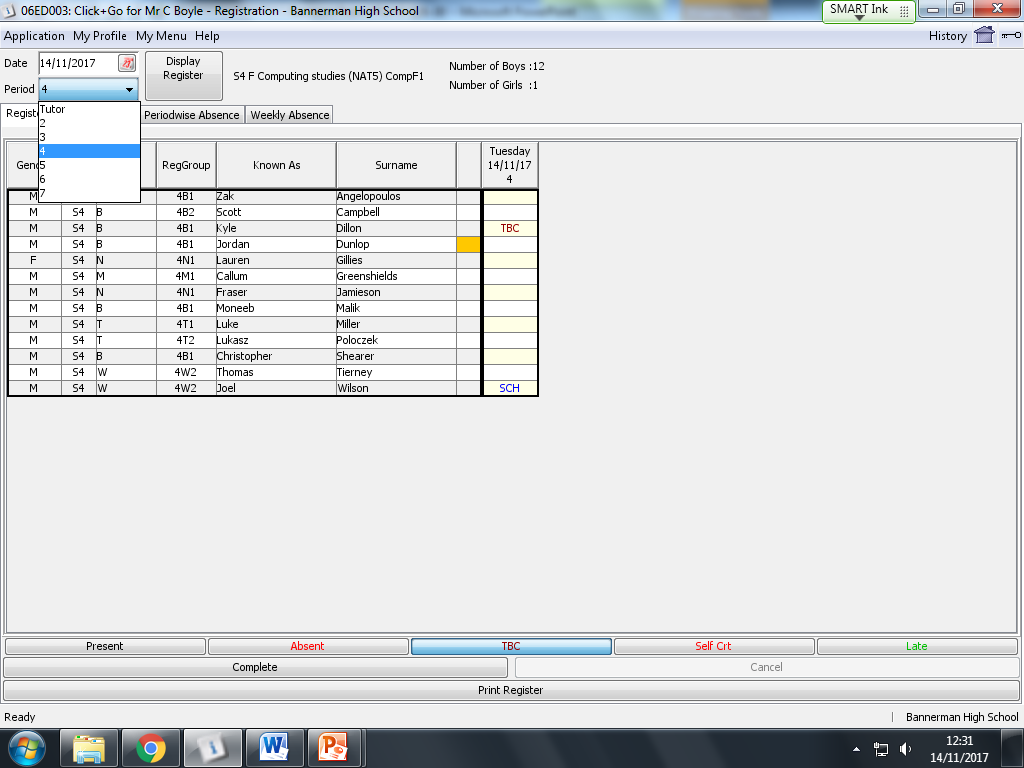 Revision Part 6
27. Describe an advantage to limiting a user’s choice. (1)

Using a restricted choice or drop down menu should eliminate any invalid data entry. For example a user cannot enter 9 as their period for registration if it isn’t on the drop down list.
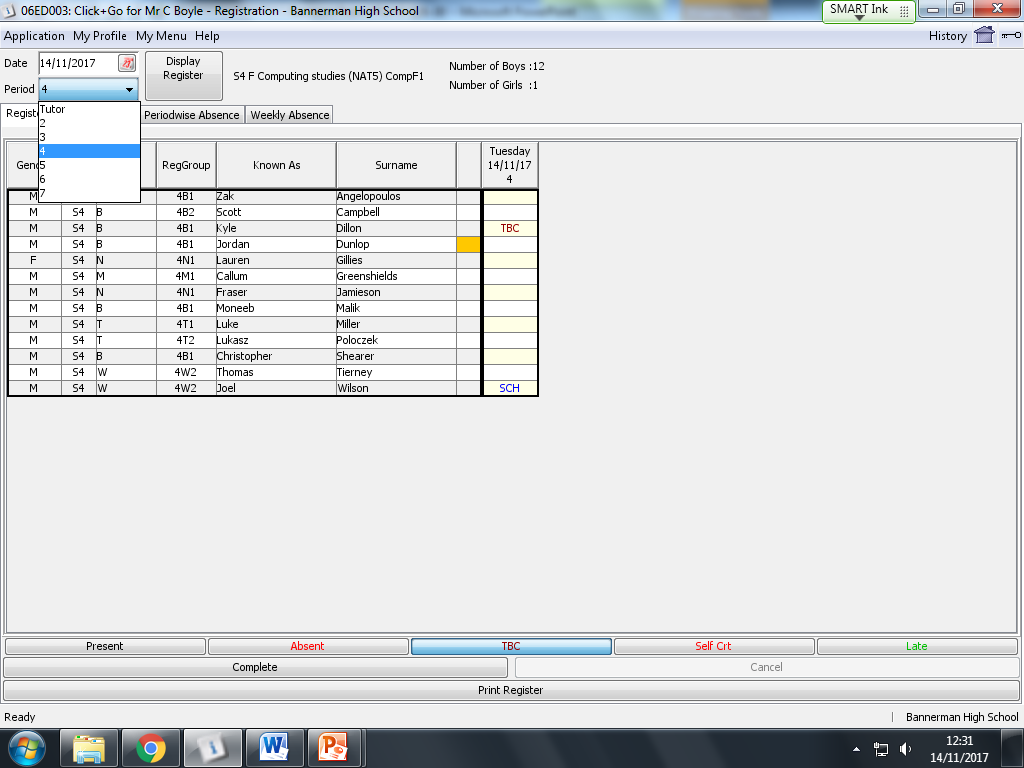 Revision Part 6
28. State the number of variables required in a program when calculating Area = length * width. (1)

3 variable are needed.

Area
Length
Width
Revision Part 6
29. Using pseudo code, write a program to enter the required data, calculate and display the area of a rectangle. (3)

RECEIVE length FROM KEYBOARD
RECEIVE width FROM KEYBOARD

SET area TO length * width

SEND area TO DISPLAY
Revision Part 6
30. Identify the standard algorithm which could be used to check the data entered is in the correct range. (1)

Input Validation
RECEIVE exam_mark FROM KEYBOARD 
 
DO WHILE exam_mark < 0 OR exam_mark > 100 
	SEND “Incorrect exam mark, 0 - 100.” TO DISPLAY
	RECEIVE exam_mark FROM KEYBOARD
END WHILE
 
SEND “Pupil achieved _ _ _ %” TO DISPLAY